Solutions
Solutions
Solutions are homogeneous mixtures of two or more components.
Two components – Binary solution
Three components – Trinary solutions
Many components – Polynary solutions
Types of solutions
Concentration of Solutions
The amount of solute dissolved in fixed amount of solvent is called Concentration of solution
Expressions
1. Strength	2. Molarity
3. Molality	4. Mole Fraction
5. Mass %	6. Parts per mollion
7. Normality	8. Formality
Concentration of Solutions
Strength in g/L
Mass of solute dissolved in 1 L of solution is called strength of a solution.

Strength ( g/L) = Molarity of  x  Molar mass of 
                      solution             Solute
Strength ( g/L) =  Mass of Solute(g) x 1000
                          Volume of solution(mL)
Concentration of Solutions
Molarity (moles/L)
Number of moles of solute dissolved in one litre volume of solution is called Molarity.
         M =          No. of moles of solute
                         Volume of solution (L)

         M =          Mass of solute (g) 
                      Molar mass of solute x Volume of solution (L)

         M =          Mass of solute (g)       x   1000
                      Molar mass of solute x Volume of solution (mL)

         M =        Mass of solute (g)  x   1000  x  Density of solution
                      Molar mass of solute x Mass of solution (mL)
Concentration of Solutions
Molality (moles/Kg)

Number of moles of solute dissolved in one kilogram mass of solvent is called Molality.

         m =          No. of moles of solute
                         Mass of Solvent(Kg)

         m =          Mass of solute (g) 
                      Molar mass of solute x Mass of Solvent(Kg)

         m =          Mass of solute (g)       x   1000
                      Molar mass of solute x Mass of Solvent(g)
Concentration of Solutions
Mole Fraction
The ratio of number of moles of a component to total number of moles of solution is called mole fraction of that component.
For binary solutions
χ1 =                                        χ2 = 

χ1  =                                         χ2  =   


χ1  +   χ2  = 1
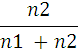 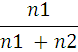 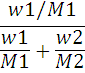 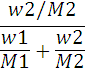 Concentration of Solutions
Mass Percentage
(a) Mass by Mass %
It is the mass of solute dissolved per 100 g mass of solution.

Mass percentage =    Mass of solute (g)  X 100
       (w/w)                      Mass of solution (g)

(b) Mass by Volume %
It is the mass of solute dissolved per 100 mL volume of solution.

Mass percentage =    Mass of solute (g)  X 100
      (w/V)                      Volume of solution (mL)
Concentration of Solutions
Parts Per Million (ppm) 

It is the particles of solute present per million particles of solution. 

ppm =     Mass of solute (g)  X 106
                    Mass of solution (g)

   ppm = Mass percentage (w/w)  X   104
Concentration of Solutions
Normality (g eq/L)
Number of g eq of solute dissolved in one litre volume of solution is called Normality.
         N =          No. of g eq of solute
                         Volume of solution (L)

         N =          Mass of solute (g) 
                      Eq. mass of solute x Volume of solution (L)

         N =          Mass of solute (g)       x   1000
                        Eq. mass of solute x Volume of solution (mL)

         N =        Mass of solute (g)  x   1000  x  Density of solution
                          Eq. mass of solute x Mass of solution (mL)
Concentration of Solutions
Formality 
Number of Formula masses of solute dissolved in one litre volume of solution is called Formality.
         
         F =          Mass of solute (g) 
                      Formula mass of solute x Volume of solution (L)

         F =          Mass of solute (g)       x   1000
                       Formula of solute x Volume of solution (mL)
Concentration of Solutions
Relation between w/w% and Molarity

   Molarity =     Mass % (w/w)  x  density of solution  x 10
                                 Molar mass of solute

Formula for Dilution of solutions
Number of moles of solute  =      Number of moles of solute 
 before dilution                              after dilution

        M1  X  V1                     =           M2  X  V2
Solubility
The ability of one compound to dissolve in another compound is called solubility

In other words, amount of solute dissolved in 100 g of solvent to make a saturated solution is called solubility
Dissolution
It involves two processes-
(a) Dissociation  (b) Hydration
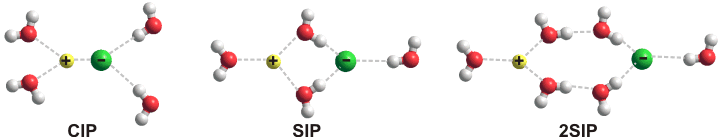 Factors affecting solubility
Nature of solute and solvent

Generally ionic solids are more soluble in water than other covalent or non polar molecules

Polar liquids are more soluble in water 

Easily liquefiable gases are more soluble in water
Factors affecting solubility
Temperature
It can be explained on the basis of Gibb’s Helmholtz equation-
∆solG = ∆solH - T ∆solS
∆S is positive
To make ∆G negative (spontaneous process), 
    ∆H should have –ve or small +ve value.
∆solH  = ∆latH  +∆hydH 
∆solH is +ve, On increasing temperature, solubility increases
∆solH is -ve, On increasing temperature, solubility decreases
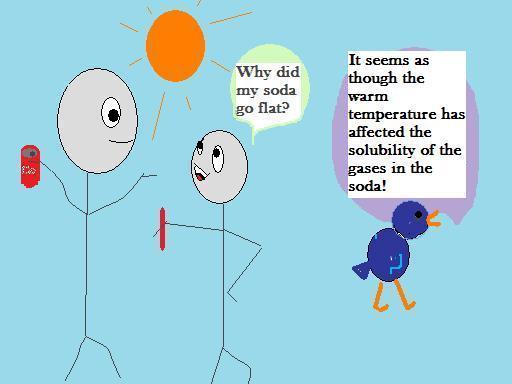 Factors affecting solubility
Temperature
For gases, solubility is inversely proportional to temperature, because-

Kinetic energy so as velocity of gas molecule increases, attraction between gas and solvent decreases and gas escapes from solution.
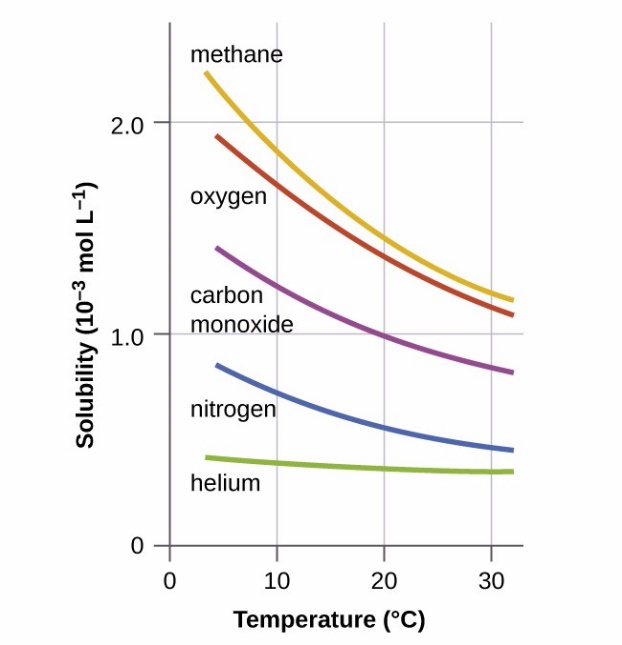 Factors affecting solubility
Pressure

No or very little effect of pressure on solubility of solids and liquids.

On gases the effect can be explained by Henry’s law
Henry’s Law
The mole fraction of gas in the solution is proportional to the partial pressure of the gas over the solution. The most commonly used form of Henry’s law states that “the partial pressure of the gas in vapour phase (p) is proportional to the mole fraction of the gas (x) in the solution” and is expressed as: 
      P = KH x
Applications
Painful effects of Bends in deep sea divers are  reduced by diluting oxygen cylinders with He.
Exchange of gases through blood in lungs and cells depend on variation of partial pressures of O2 and CO2 gases.
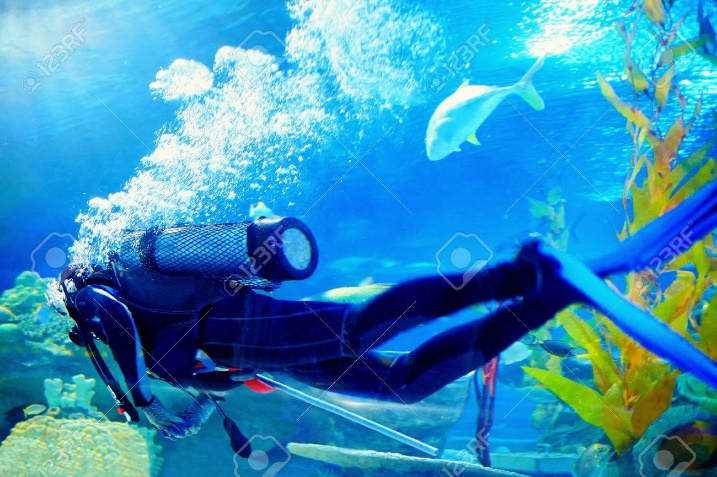 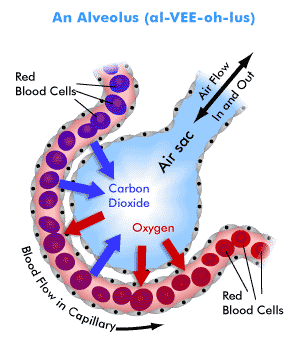 Applications
Cold drink bottles are sealed at high pressure
Anoxia disease at high altitudes, is due to decrease in oxygen level in blood due to decrease in its partial pressure.
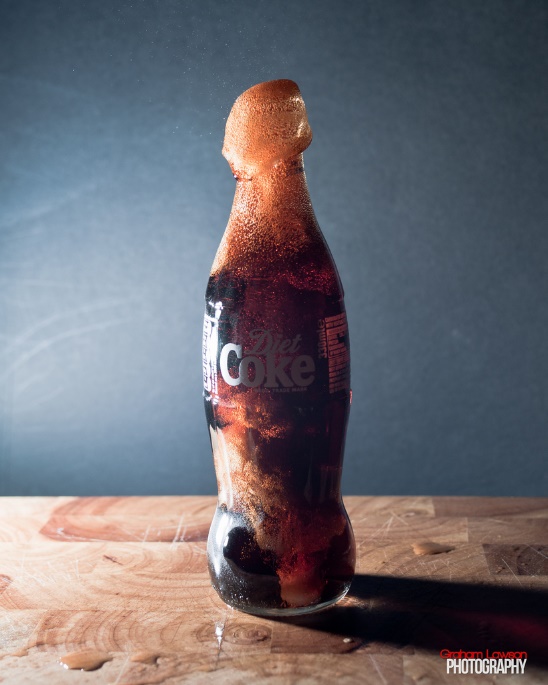 Vapour Pressure
The pressure exerted by vapours of a liquid at it’s surface when liquid is in equilibrium with it’s vapours at fixed temperature and volume, is called vapour pressure.









       (vaporization)           (vaporization               Equilibrium between                                                           & Condensation)                       both
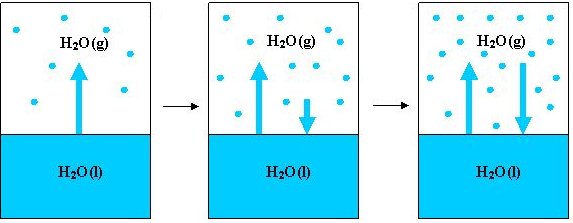 Vapour Pressure
Effect of surface area
Vapour Pressure
Effect of Temperature
   Vapour pressure increases with increase in temperature
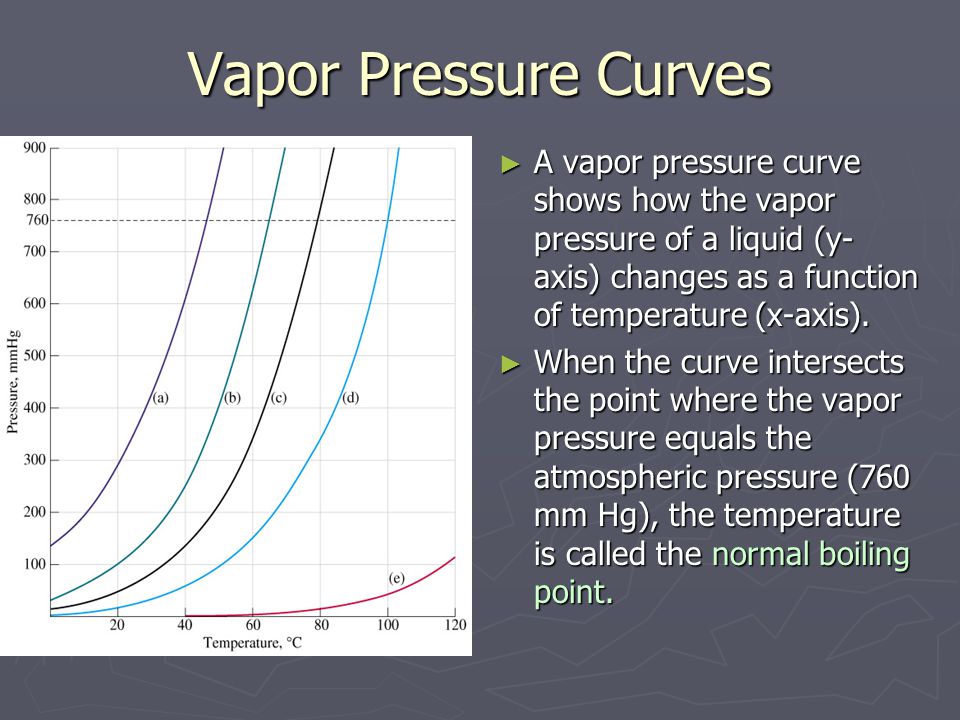 Vapour Pressure and Boiling Point
Effect of Vapour Pressure on boiling point of liquids
   Boiling Point will be less if vapour pressure of a liquid is higher than that of other
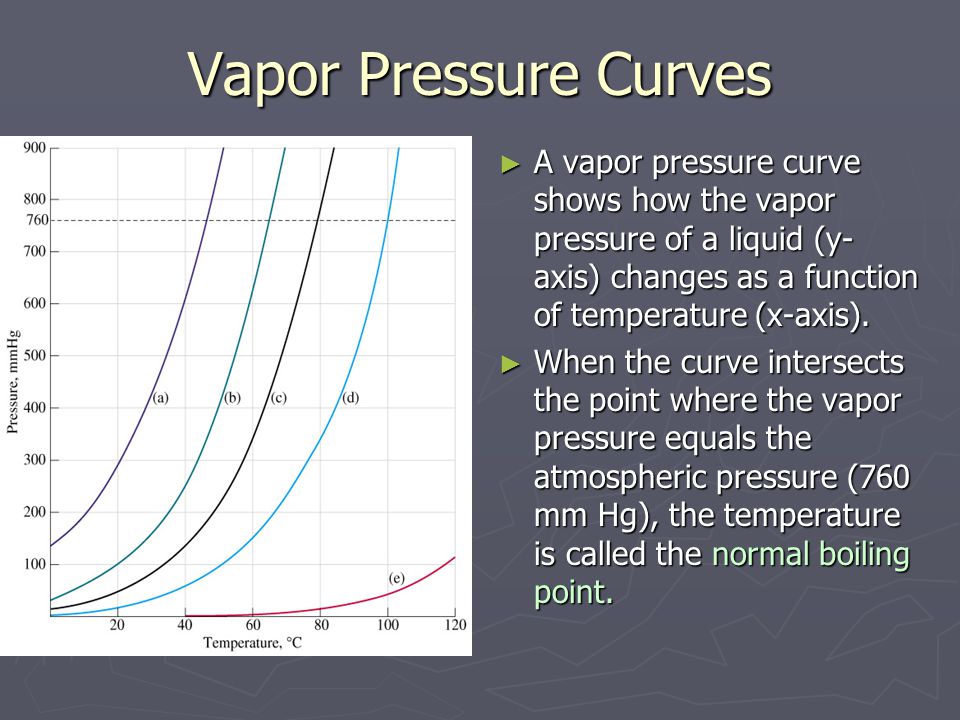 Vapour Pressure
Effect of addition of non volatile solute in a solvent
Vapour pressure of solvent decreases, because-
Presence of non volatile solute decreases the mole fraction of solvent in solution
Non volatile solute itself has almost zero vapour pressure
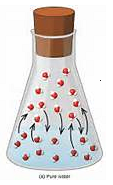 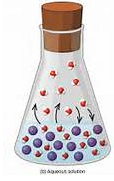 Raoult’s Law
Vapour pressure of a liquid is directly proportional to it’s mole fraction.
Vapour pressure of a pure liquid is always a constant at fixed temperature
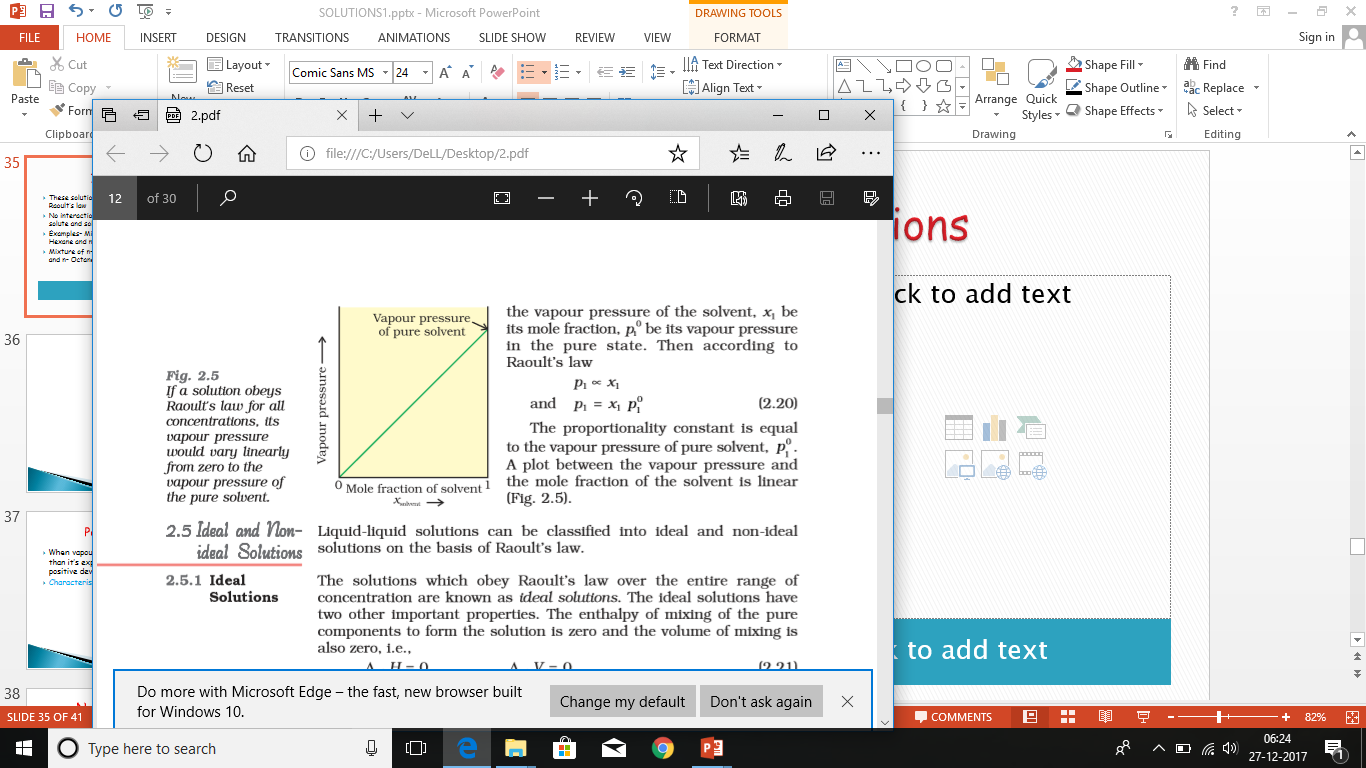 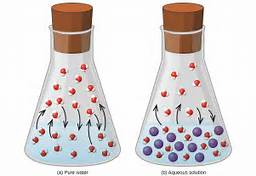 A
B
Raoult’s Law
Solution containing non volatile solute

Vapour pressure of solution is equal to the vapour pressure of solvent component. 
OR
    Vapour pressure of solution is directly proportional to mole fraction of solvent present in the solution.
Raoult’s Law
Solution containing non volatile solute
    According to Raoult’s Law
          P1 = P1◦ χ 1                               P2 = P2◦ χ 2 
  And,  Ps  =  P1  +  P2 
   But, solute is non volatile, hence
          P2 = 0                             Ps  = V P of solution
 Thus, Ps  =  P1  +  0                      P1◦ = V P of pure solvent
         Ps  =  P1  = P1◦ χ 1                          P1  = V P of solvent in  
                                                                  solution
     or, P      χ 1                                        P2 = V P of solute
                                               χ 1 = Mole fraction of solvent
                                                                  in solution
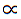 Raoult’s Law
Solution containing two volatile components

Vapour pressure of solution is equal to the sum of vapour pressures of both the components. 

                         Ps  =  P1  +  P2
Raoult’s Law
Solution containing two volatile components

According to Raoult’s Law
          P1 = P1◦ χ 1                               P2 = P2◦ χ 2 
  And,  Ps  =  P1  +  P2 
Hence,  Ps  = P1◦ χ 1   + P2◦ χ 2 
    But,  χ 1 = 1 - χ 2                                        Ps  = V P of solution                   
  Thus, Ps  = P1◦ (1 - χ 2)   + P2◦ χ 2                 P1◦ = V P of pure solvent
     or,   Ps  = P1◦ - P1◦ χ 2   + P2◦ χ 2                                  P1  = V P of solvent in solution
                                                                                                                P2 = V P of solute
      Ps  = P1◦ + χ 2 (P2◦ - P1◦)                 χ 1 & χ 2 = Mole fractions 
                                                                              of solvent &
                                                                            solute in solution
Raoult’s Law
Vapour phase composition
    Mole fraction of a component in vapour phase is the ratio of it’s partial pressure to the ratio of total vapour pressure of the mixture

y1 =     Vapour pressure of component 
             Total Vapour pressure of solution

y1 =          P1                                                                               y2 =        P2
        P1  +  P2                                                                                P1  +  P2
Ideal Solutions
These solutions follow Raoult’s law at all concentration and temperature.
No interaction between solute and solvent
Examples- Mixture of n- Hexane and n- Octane
Mixture of Benzene and Toluene
Characteristics
ΔmixH = 0	
ΔmixV = 0
Ps = P1 + P2
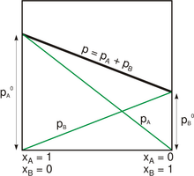 Non ideal Solutions
These solutions do not follow Raoult’s law always
Due to interaction between solute and solvent
Examples- Mixture of Chloroform and Acetone
Characteristics
ΔmixH = 0	
ΔmixV = 0
Ps = P1 + P2



Mixture of Alcohol and Water
Positive Deviation
When vapour pressure of a solution is greater than it’s expected value, the deviation is called positive deviation
Characteristics
ΔmixH > 0		                                 
ΔmixV > 0
Ps >P1 + P2
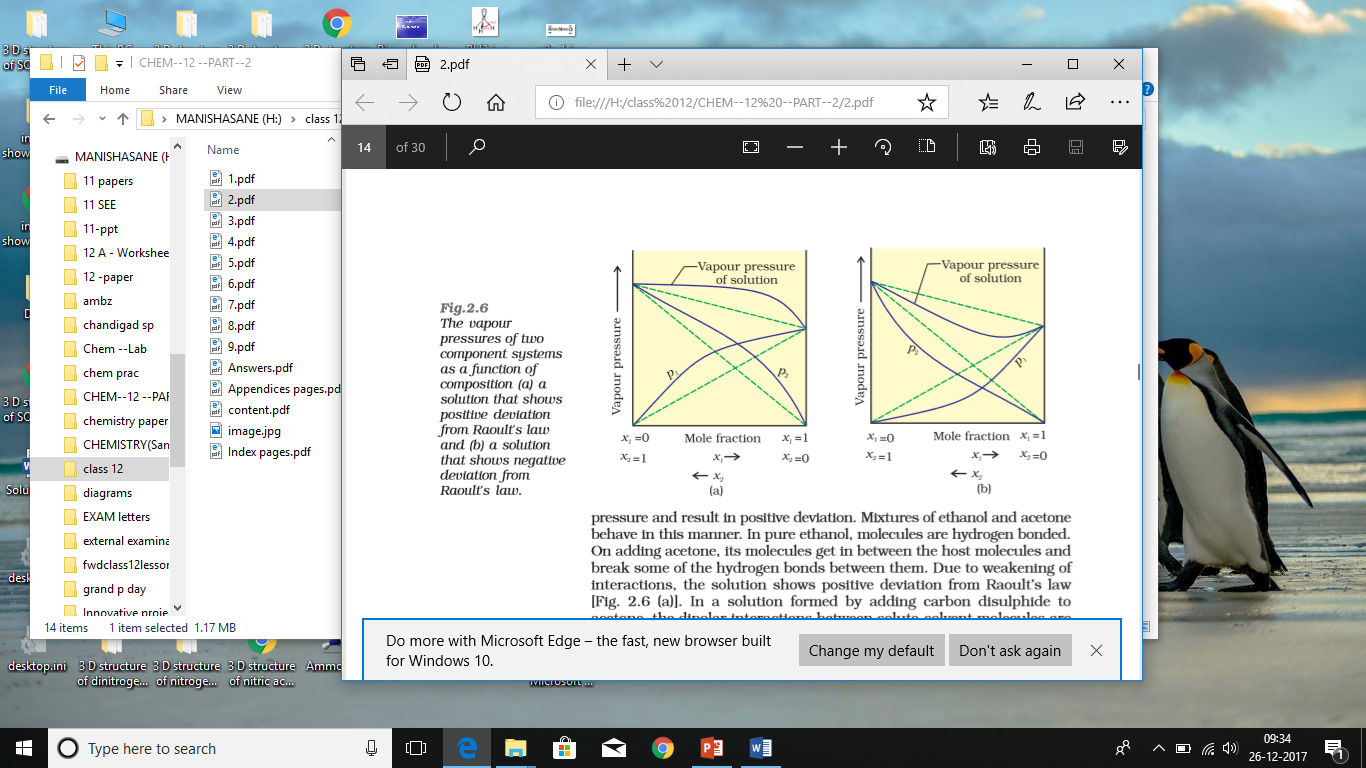 Negative deviation
When vapour pressure of a solution is lesser than it’s expected value, the deviation is called negative deviation
Characteristics
ΔmixH < 0
ΔmixV < 0				              	                             
Ps < P1 + P2
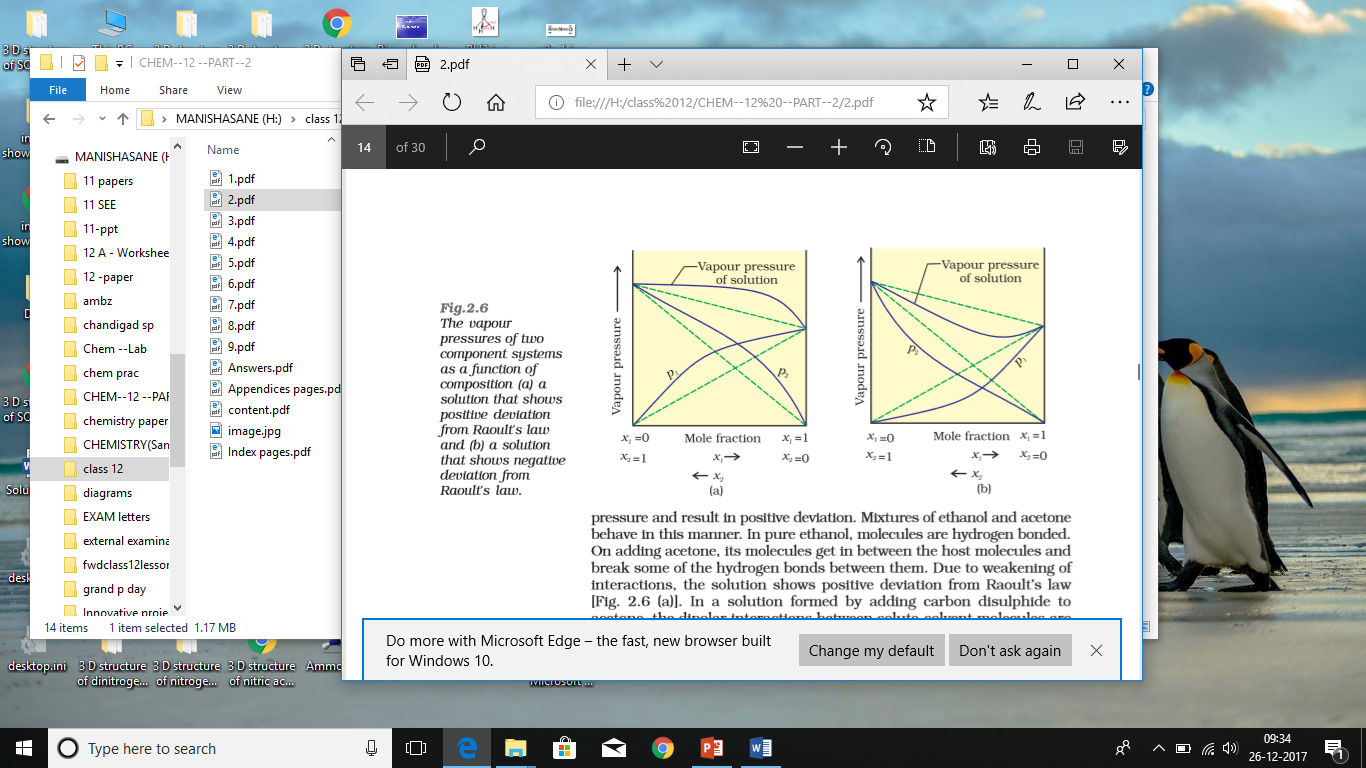 Azeotropes
Minimum Boiling Azeotropes
The constant boiling solutions in which both the components boil at same temperature but lower than normal boiling points of both.

These are solutions showing 
    positive deviation

Examples- Mixture of alcohol 
                    and water.
                    Mixture of Ethanol
                    and cyclclohexane
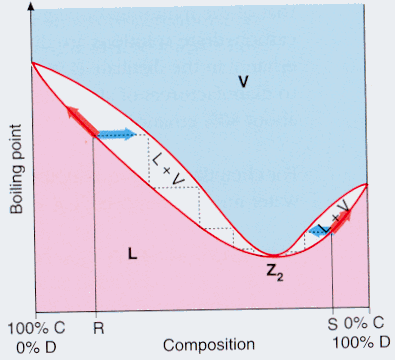 Azeotropes
Maximum Boiling Azeotropes
The constant boiling solutions in which both the components boil at same temperature but higher than normal boiling points of both.

These are solutions showing
    negative deviation.

Examples- Mixture of acetone
                    and chloroform.
                    Mixture of nitric acid 
                    and water
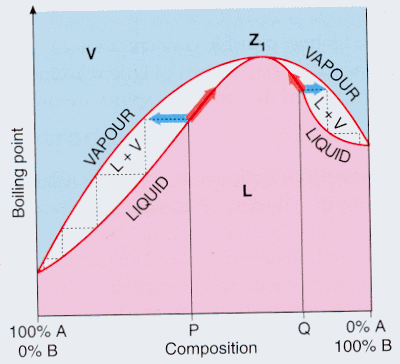 Thank You












                                                                                                                                                                                                                                 Presented by
                                                                                                                         Jyotsna Mangal
                                                                                                                          K V O F Chanda